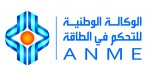 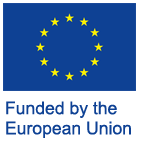 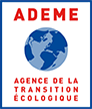 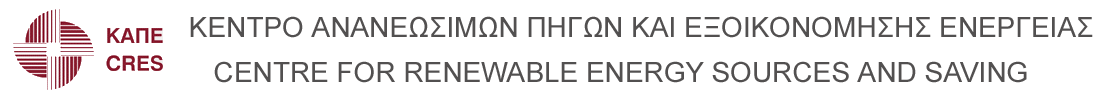 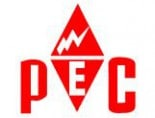 Tendering and Contracting
Aristotelis Botzios-Valaskakis
Senior Expert, Centre for Renewable Energy Sources and Energy Saving
meetMED II
Activity 3.1.2 Training Seminar 
“Fundamentals of Energy Services and Energy Performance Contracting”
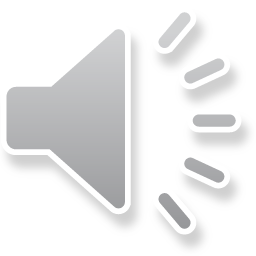 Main stages of an EPC project:
Tendering and contracting of EPC services
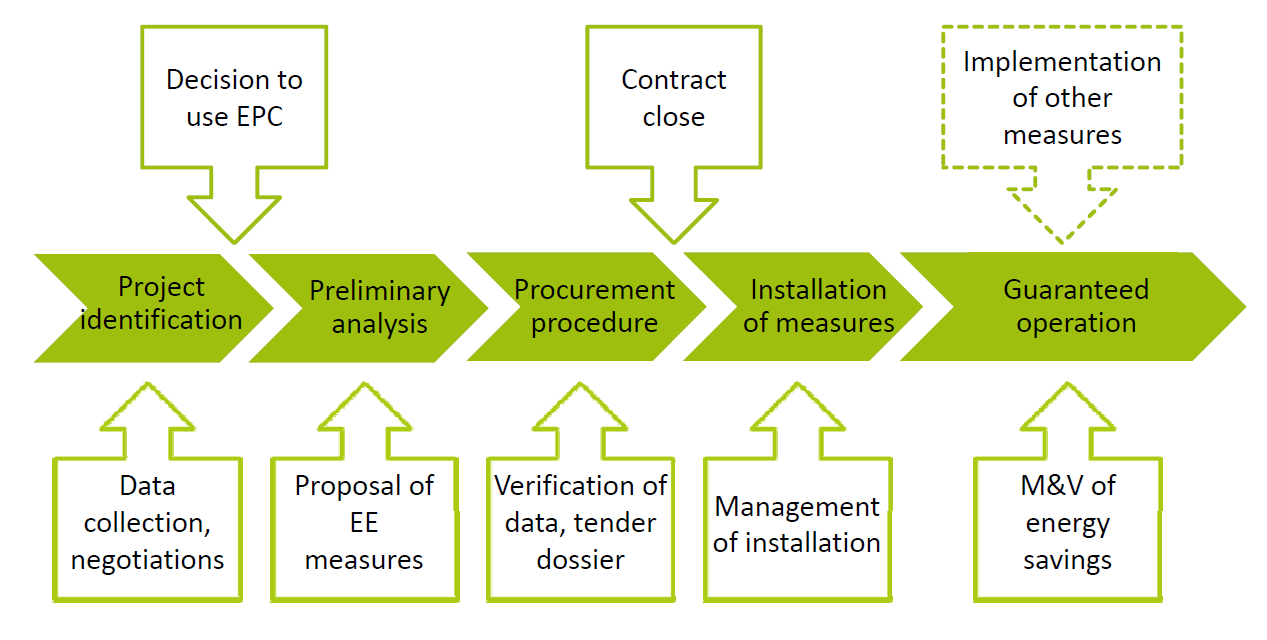 Source of the underlying chart: Transparense.eu
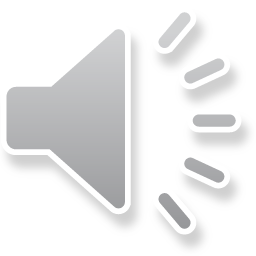 In the public sector, the procurement procedure must always be in compliance with the national public procurement legislation (based on the EU Public Sector Directive 2004/18/EC, resp. 2014/24/EU).

Whereas EPC light may usually be treated in standard procedures applied for the award of public service contracts, EPC basic and EPC plus business models are more complex and usually include all three types of public contracts:
Public supply contract
Public works contract
Public service contract

The following slides focus on tendering procedures and documents useful for EPC basic and EPC plus business models.
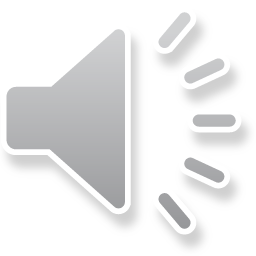 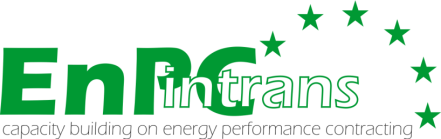 Single-stage process(no negotiations acceptable)
Setting up of project control committee / Selection of buildings
Contracting local facilitators
recommended
Project preparations
More detailed project elaboration:Evaluation of Building dataDetermination of energy costs baselineFine analysis or energy situation of the building Detailed project planningDetermination minimum saving guarantee requested
Compilation of tender dossierProject-specific adjustment of the EPC contract template
Publication of contract noticeExpression of interest from ESCOs
Selection of 3-10 qualified bidders (short list)
Cancellation of the tendering procedure
Supporting the build owner (project control committee), or acting on its behalf
if no qualified bidder among expressions of interest
Request for tenders
Invitation to tender and award of  contracts
Tender preparation by ESCOsIncluding:Inspection of the buildings & validation of data from the tender dossierMore detailed analysis with regard to energy situation of the buildingDetailed project planningDetermination of offered saving guarantee, contract duration, and fees
Presentation of bids by ESCOsEvaluation of bidsSelection of the most economic offer and comparison with non-EPC options
Cancellation of the tendering procedure
if no economic offer, or if decision against  EPC
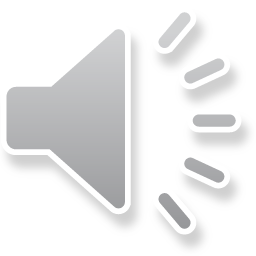 Signature of the EPC contractPlanning, guarantees, implementation,
Slide N° 4
Single-stage negotiated process
Setting up of project control committee / Selection of buildings
Contracting local facilitators
recommended
Project preparations
Evaluation of Building dataDetermination of energy costs baselineDetermination minimum saving guarantee requested
Compilation of tender dossierProject-specific adjustment of the EPC contract template
Publication of contract noticeExpression of interest from ESCOs
Selection of 3-10 qualified bidders (short list)
Cancellation of the tendering procedure
if no qualified bidder among expressions of interest
Request for tenders
Supporting the build owner (project control committee), or acting on its behalf
Tender preparation by ESCOsincluding:Inspection of the buildings & validation of building dataRough analysis with regard to energy situation of the buildingDetermination of energy and cost savings potentials
Invitation to tender and award of  contracts
Presentation of bids by ESCOsEvaluation of bidsInvitation of 2-4 best bidders for contract negotiations
Contract negotiationsSelection of the most economic offer and comparison with non-EPC options
Cancellation of the tendering procedure
if no economic offer, or if decision against EPC
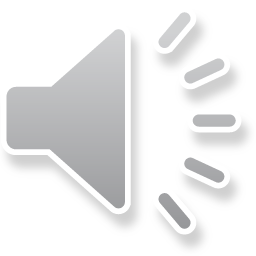 Signature of the EPC contractPlanning, guarantees, implementation,
Two-stage negotiated process
Setting up of project control committeeSelection of buildings
Contracting local facilitators
Project preparations
recommended
Evaluation of Building dataDetermination of energy costs baselineDetermination minimum saving guarantee requested
Compilation of tender dossierProject-specific adjustment of the EPC contract template
Publication of contract noticeExpression of interest from ESCOs
Selection of 3-10 qualified bidders (short list)
Cancellation of the tendering procedure
if no qualified bidder
Invitation to tender, rough analysis, award of contract
Request for tenders
Supporting the build owner (project control committee), or acting on its behalf
Tender preparation based on rough analysis and submission by ESCOsVetting and assessment of tendersNegotiations & selection of most economic offer
Cancellation of the tendering procedure
if no economic offer
Contract stage 1: Project planning contract
Stage 1: Fine analysis with regard to energyDetailed validation of potential energy and cost savings
Comparison of results, final decision of client
Fine analysisStart of Stage 2 of contract
Cancellation of the tendering procedureCompensation for planning cost
Non-confirmation of rough an analysis, or
confirmation, but decision against EPC
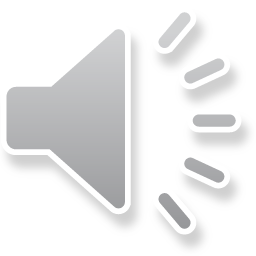 Contract Stage 2:  Implementation of EPC
Negotiations yes/no ?

NO negotiations necessary: 
Measures can be described very detailed.
Small projects.
YES, negotiations preferred:
Complex project structure (as in most of EPC projects). 
Clarification of technical or economic details not completely possible prior to the ESCOs‘ presentation of bid. 

One-stage/two-stage process?
One-stage: 
Scope of measures clearly defined in the tender documents.
No alternative measures allowed to be proposed in the bids.
Two-stage: 
Only project objectives and some core (mandatory) measures defined in the tender documents.
Detailed and optimized overall scope of measures to be proposed by the bidders.
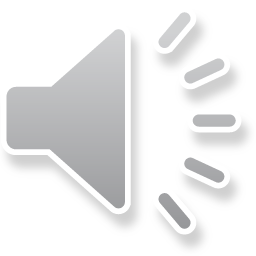 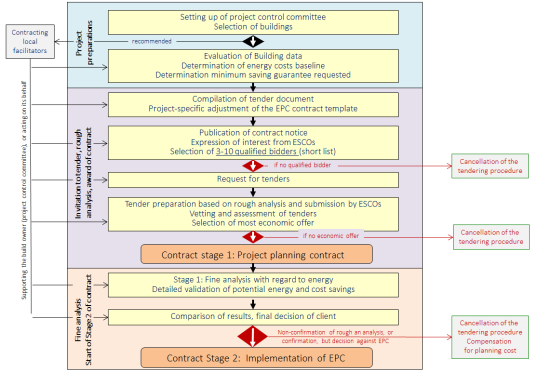 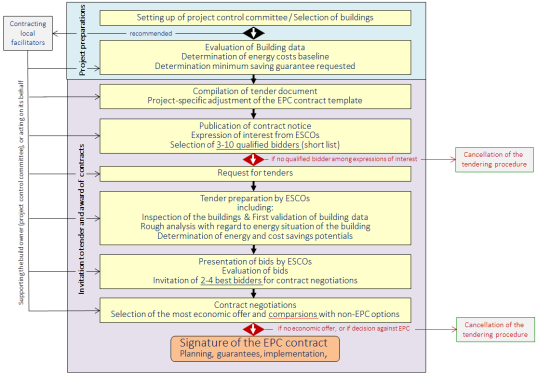 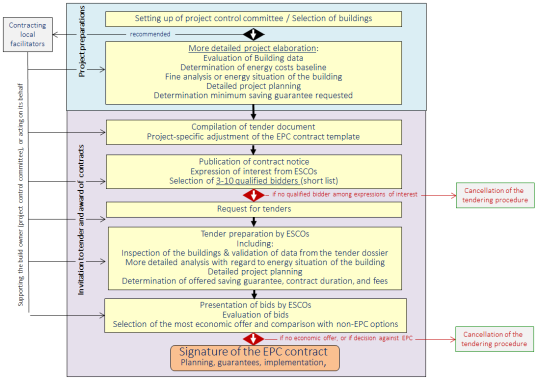 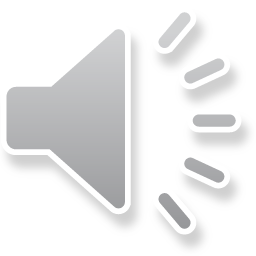 Contracting local facilitators
Local facilitators may support all process steps from project identification to contract signature, as well as the monitoring and evaluation of ESCO services and of achieved energy savings.
Local facilitators may be:
Local or regional energy agencies
Engineering offices
Legal advisers
Architects
Economists
They should have a sound knowledge and understanding of:
Techniques and economics of EE in buildings
Public procurement procedures and codes of conduct
EPC concepts and business models

Local energy agencies, if financed by municipalities’ membership fees may sometimes be involved without any tendering.

Contracting of commercial local facilitators has usually to follow standard services procurement procedures.
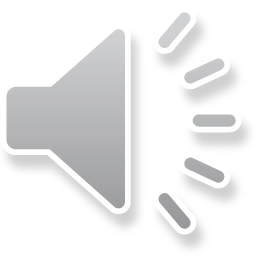 Compilation of tender dossierProject-specific adjustment of the EPC contract template
The content of the tender dossier should include:
Key requirements
Minimum share of savings on the energy consumption/energy costs
Obligatory and/or recommended energy efficiency measures
Information whether and under which conditions the ESCO is required to provide financing
Deadline for the expiration of EPC contract
Formal requirements for tender
Organisational aspects
What tasks should be carried out by the ESCO and by the client?
Contract terms and conditions
Exact definition of the contractual relationship
Technical aspects
Description of the buildings,
Energy statistics (copies of invoices, data on energy consumption and cost min. 3 years back )
Calculation method for a baseline energy consumption
Operation times, equipment, building use, required indoor climate (temperature, ventilation etc.)
Current energy systems and energy management in place
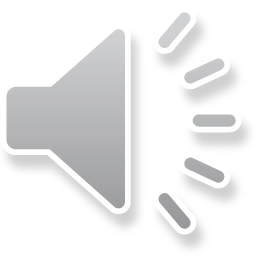 Publication of contract notice /  Expression of interest from ESCOs
Selection of 3-10 qualified bidders (short list)
Selection criteria for the identification of suitable tenderers
3-5 ESCO will be invited to submit their tenders. If more than 5 ESCOs submit their applications, transparent selection criteria must be applied, such as e.g. :
Qualification criteria, for example:
Economic capacity of the ESCO measured in turnover in energy services and in particular in EPC.
Number and relevance of (up to 5) own reference projects based on ESCO/EPC business models.
Eligibility criteria, for example:
Professional or trade register extract
Proof of liability insurance (with minimum coverage level)
Legally required licenses and certificates
Corporate structure (legal status, statutes, shareholders)
Declaration concerning payment of legal taxes and duties
Number of employees (e.g. during the past 3 years)
Economic, technical, and financial capacities.

Clear information on the selection criteria and ratings must be included  in the tender dossier, resp. in the Call for Expressions of Interest.
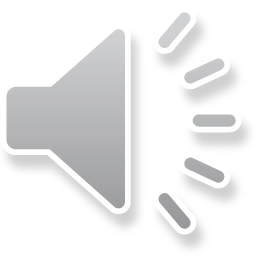 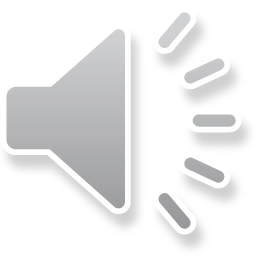 Contact us!
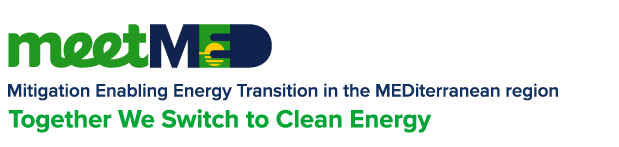 For any inquires or comments, please don’t hesitate to contact us
www.meetmed.orgmeetMED Project
@meetmed1
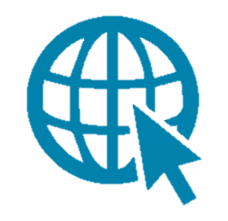 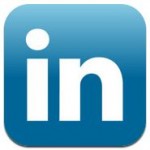 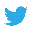 13
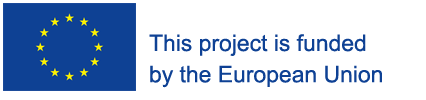